MMU

UNIDAD DE MANEJO DE MEMORIA
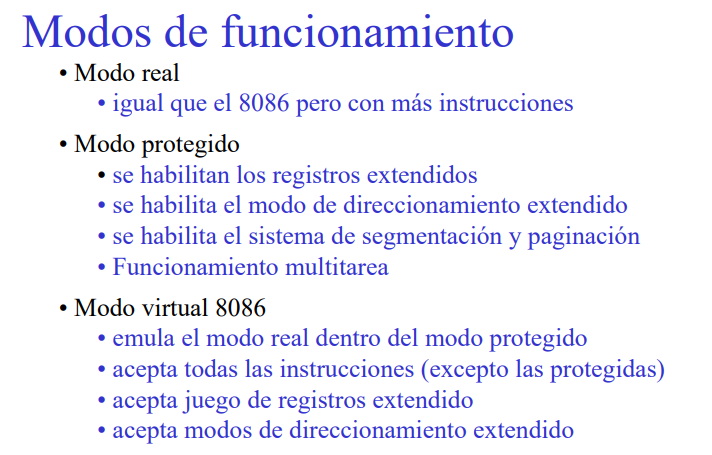 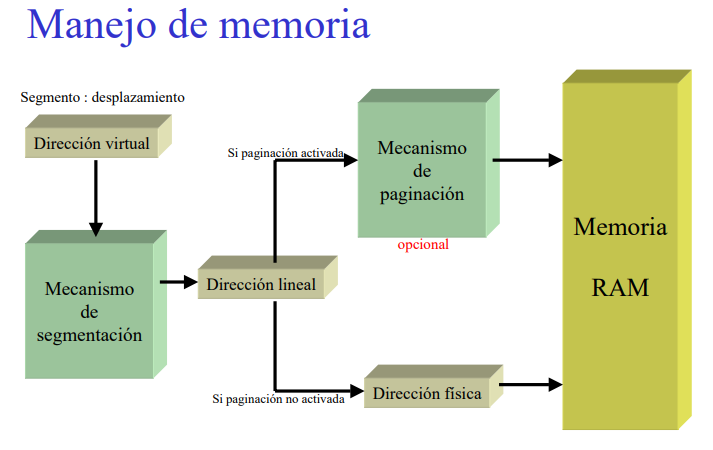 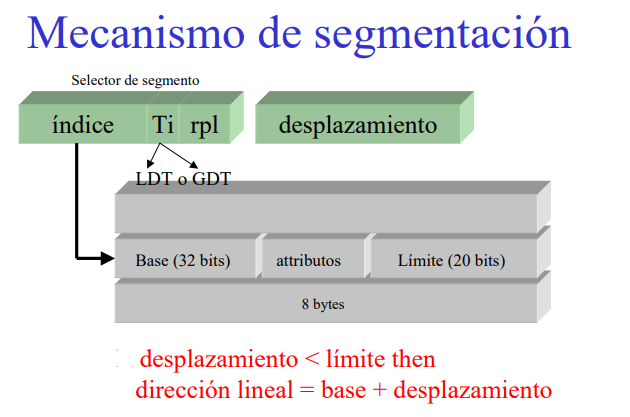 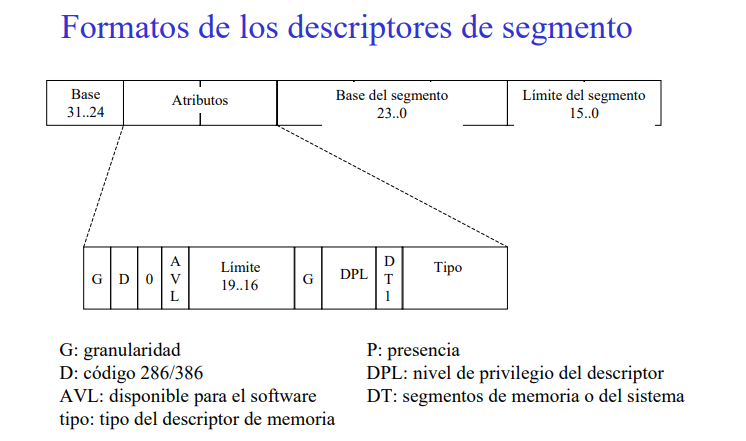 Los diseñadores de Intel reservaron un bit de granularidad entre los muchos reservados del registro de estado. Este bit permite conseguir segmentos de hasta 4 GBytes con solo 20 bits. Si el bit está a cero, la unidad de longitud será 1 byte, con lo que solo podremos tener segmentos de hasta 1 mega. Pero si este bit se pone a 1, la unidad será 4 KBytes. Esto significa que un segmento puede tener una longitud múltiplo de esta: 4, 8, 12, 16, 20, 24, 28, 32, etc KBytes. En total, podemos disponer de hasta 64 TeraBytes de memoria para cada programa.


2 32  x 2  16  = 2 48   = 64 TB
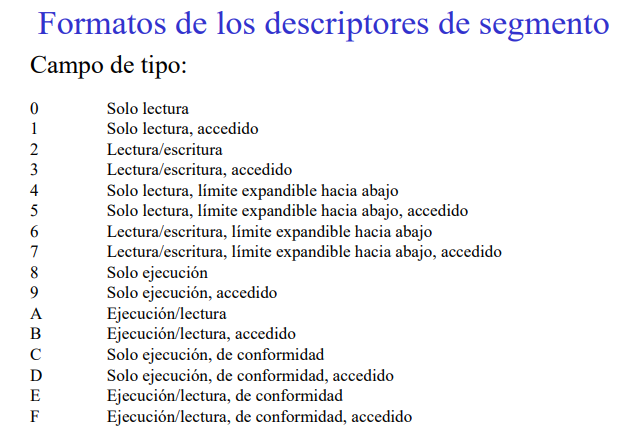 Expandible hacia abajo:
Segmento de pila
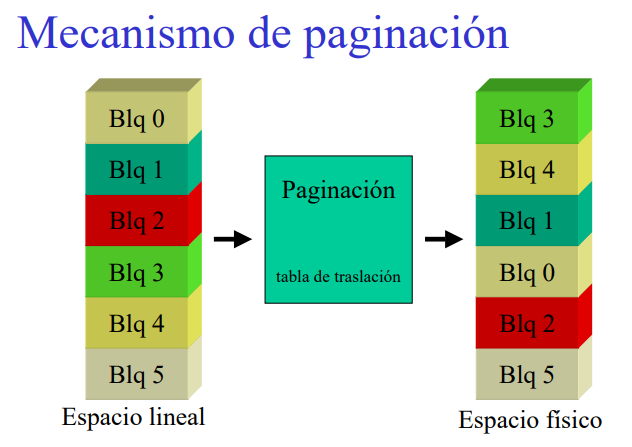 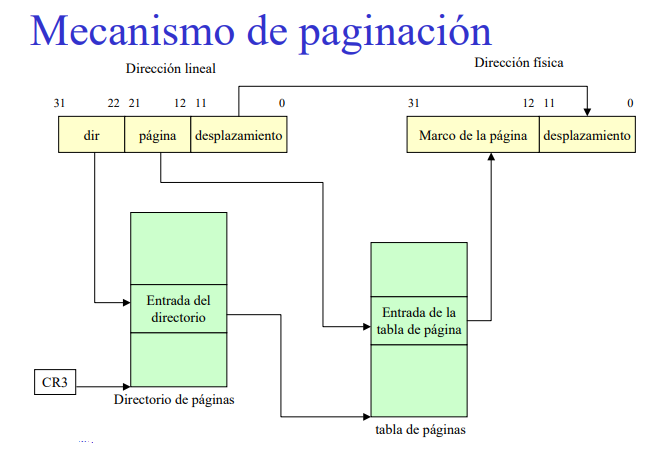 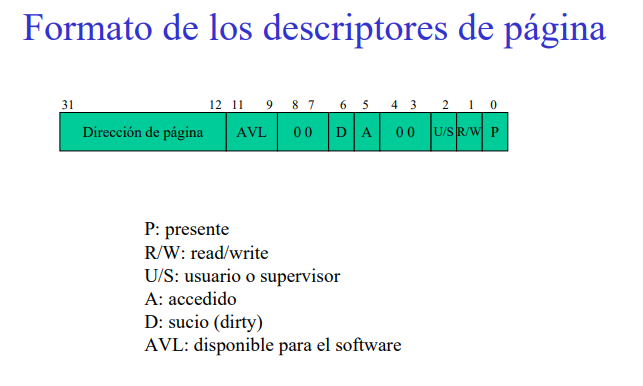 El bit sucio es 1 cuándo el procesador escribe (modifica) esta memoria. El bit indica que su bloque asociado de memoria ha sido modificado y no ha sido guardado en el almacenamiento todavía. Algoritmos de sustitución de páginas de un sistema operativo.
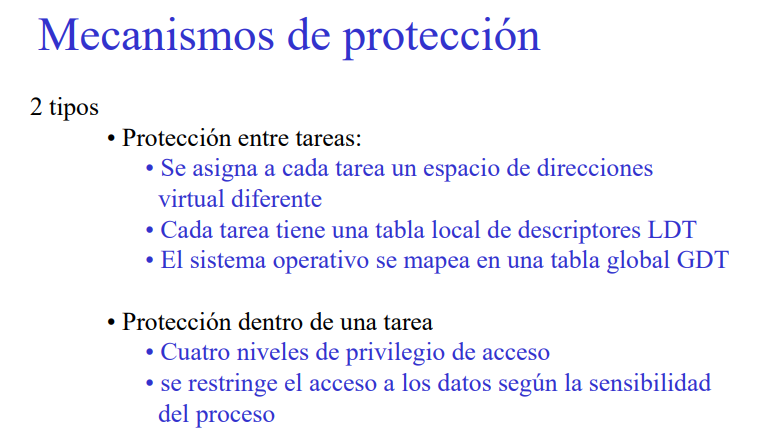 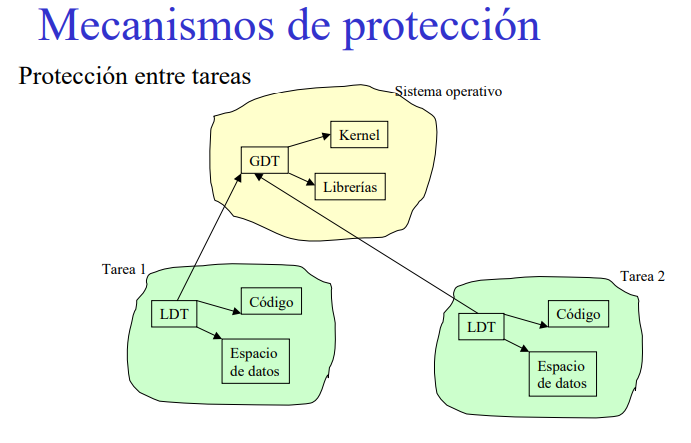 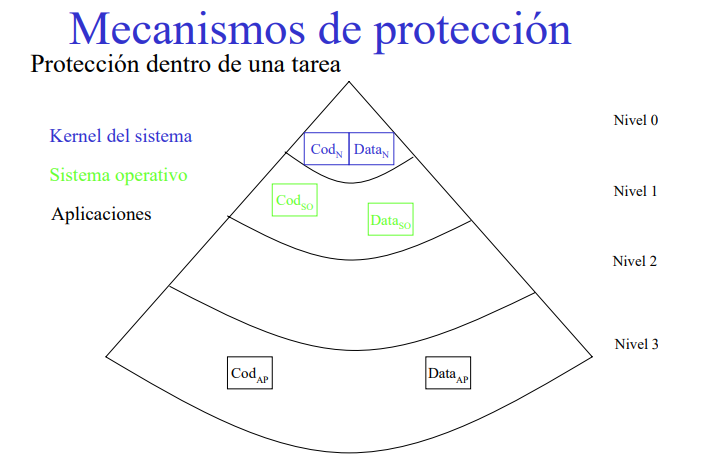 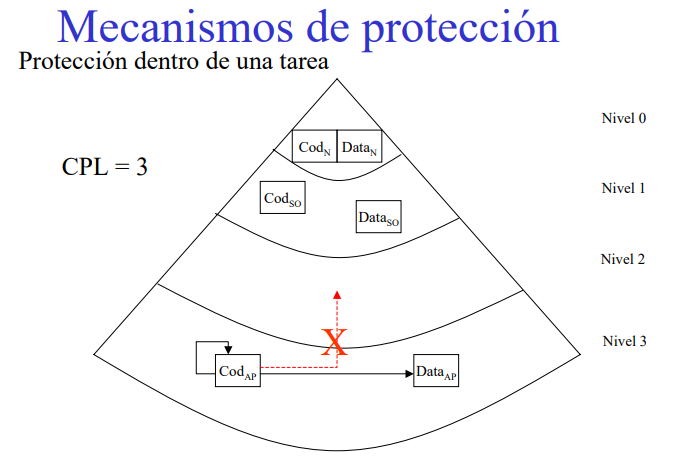 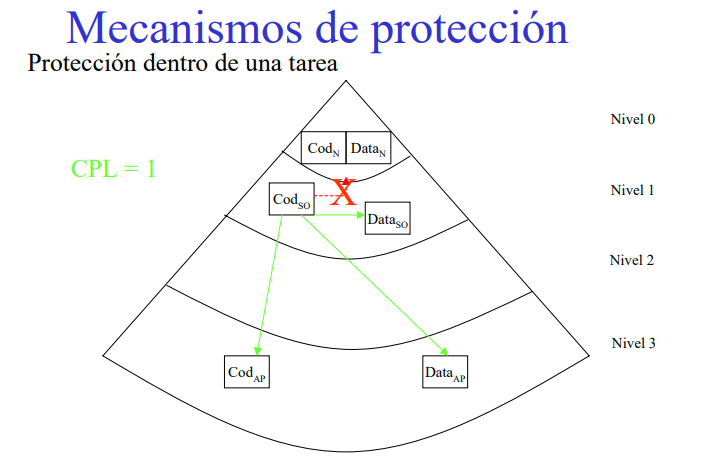 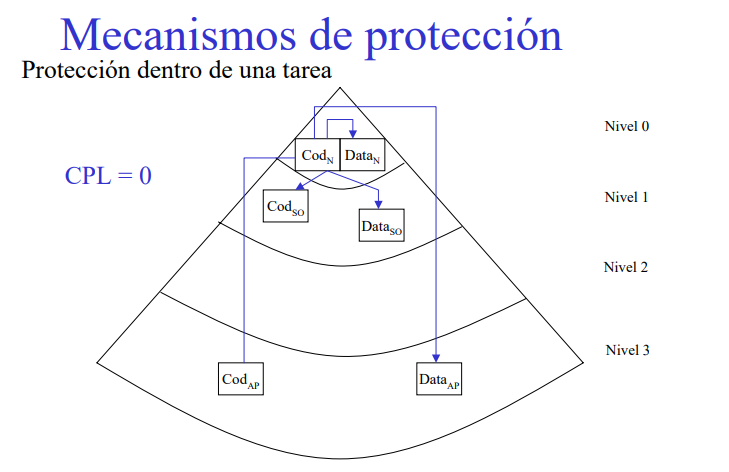 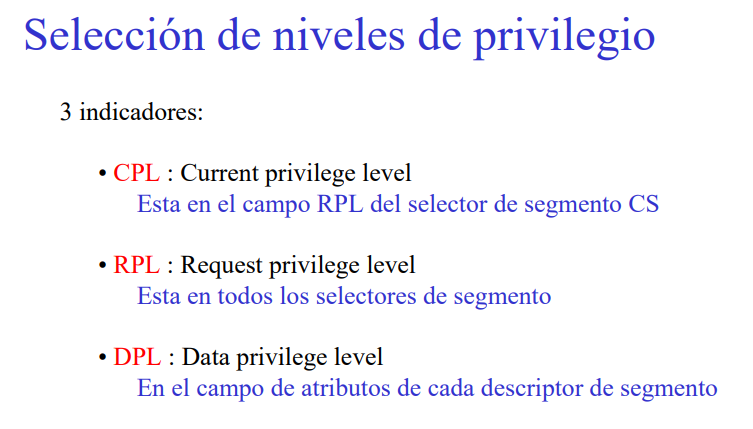 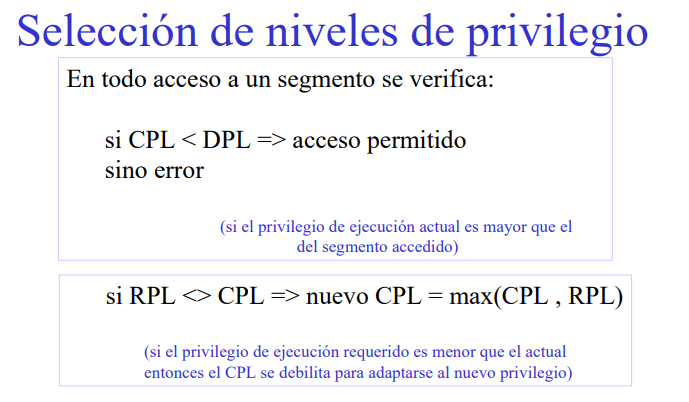 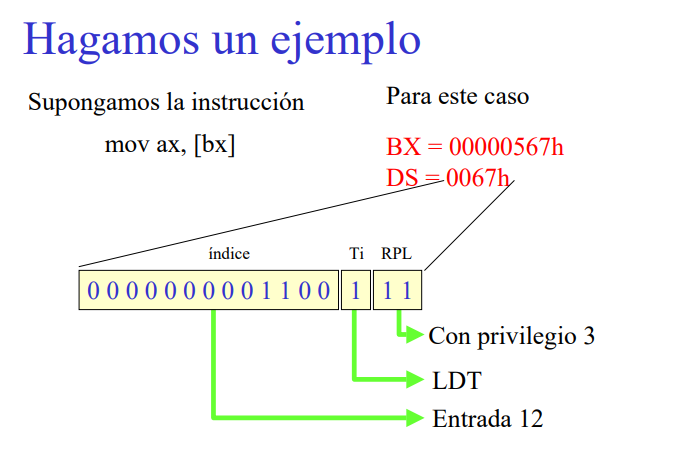 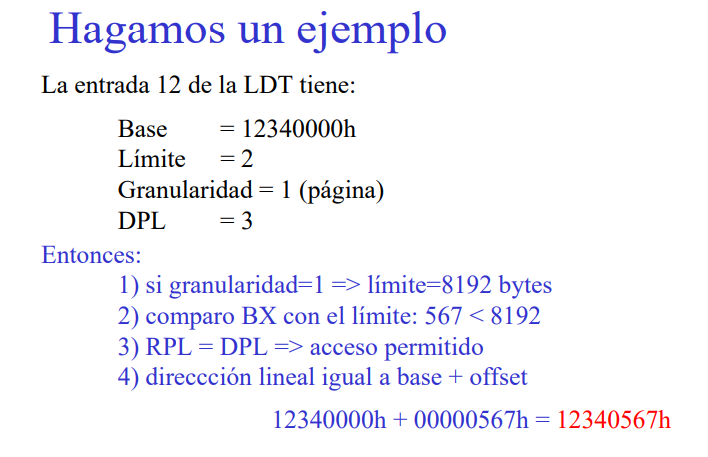 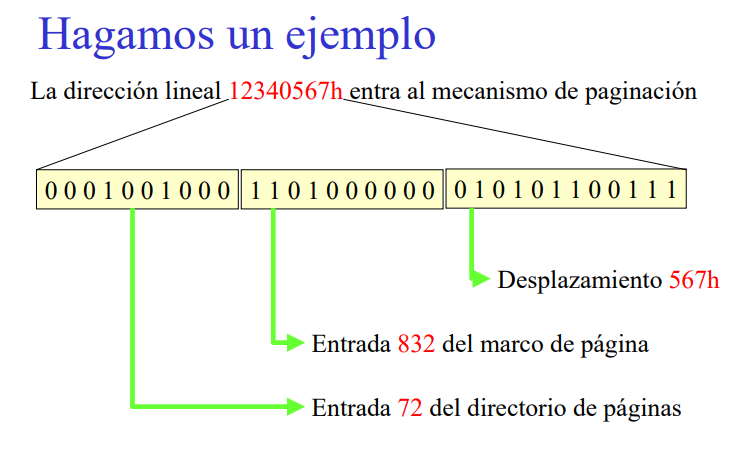 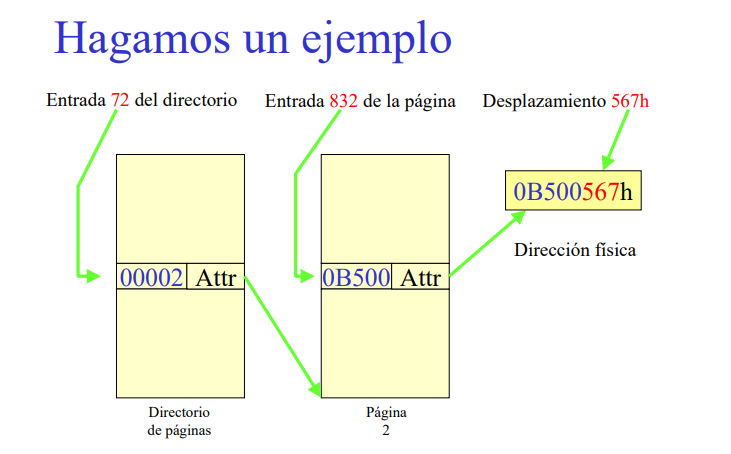 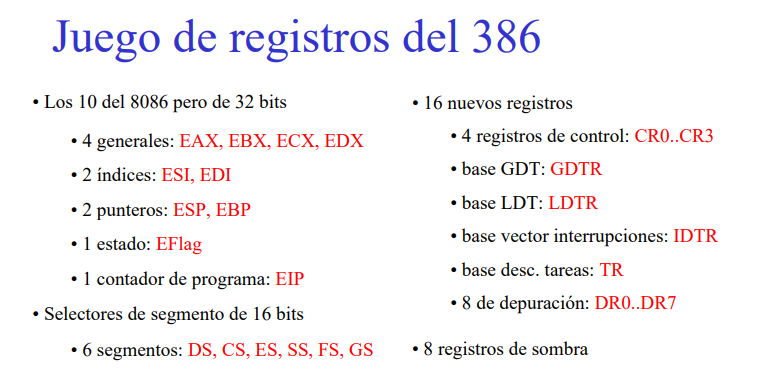 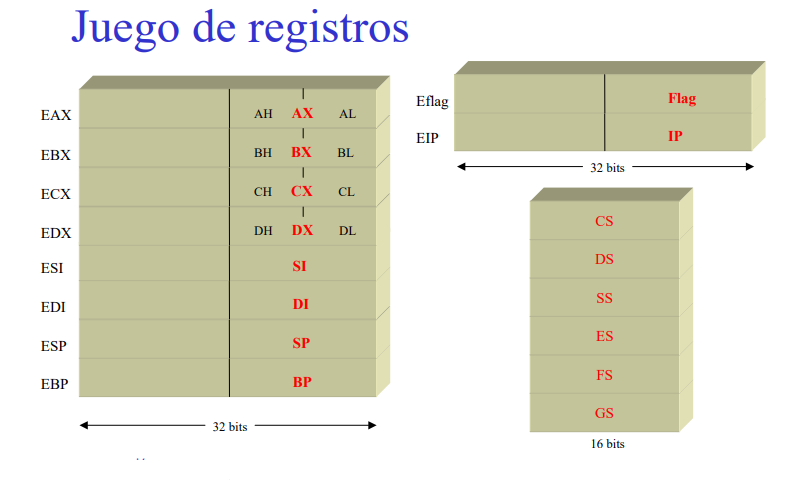 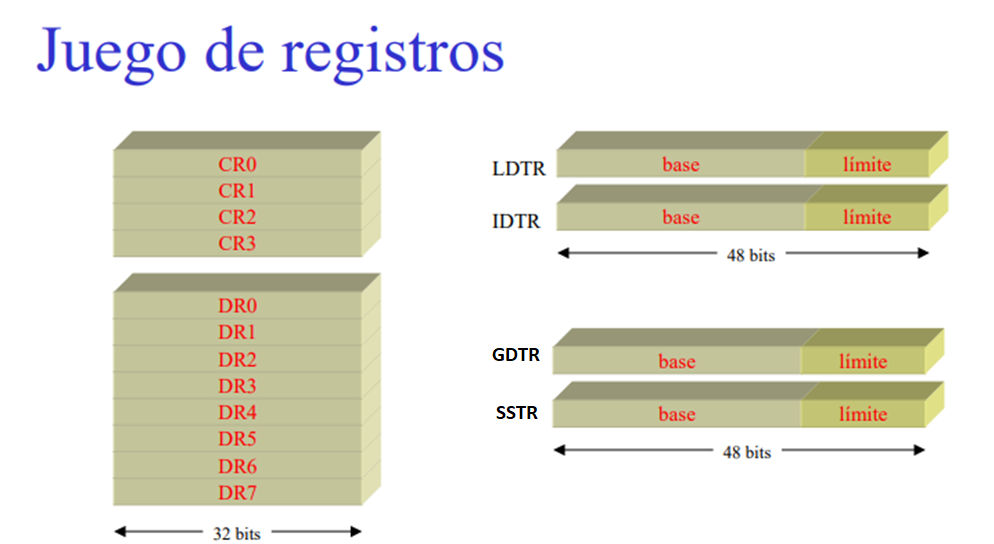 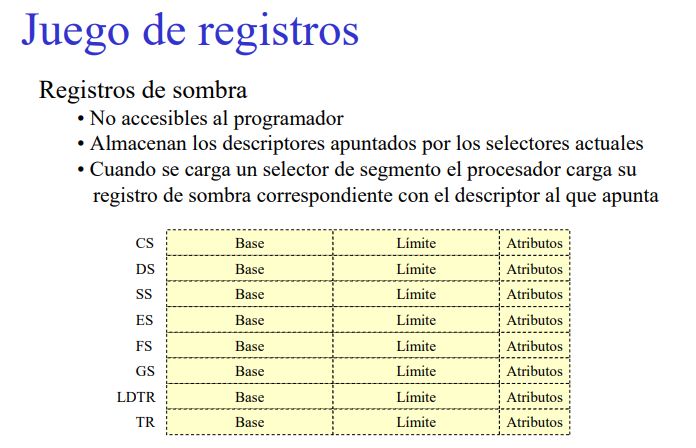 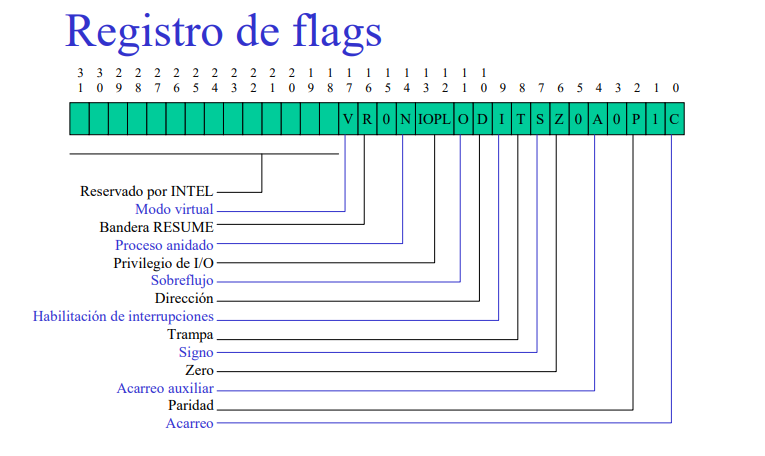 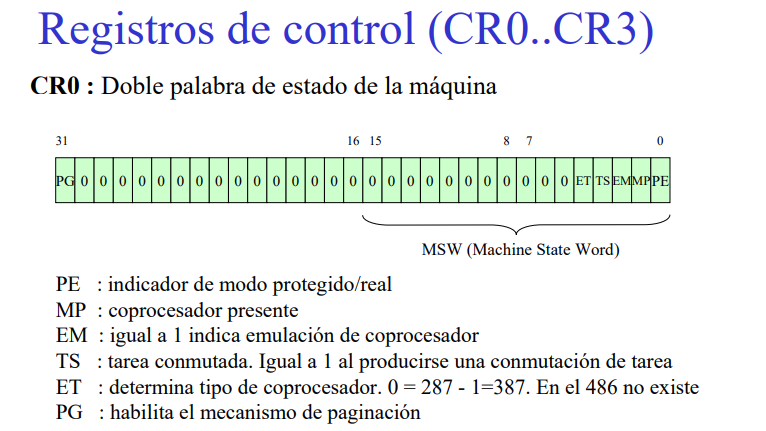 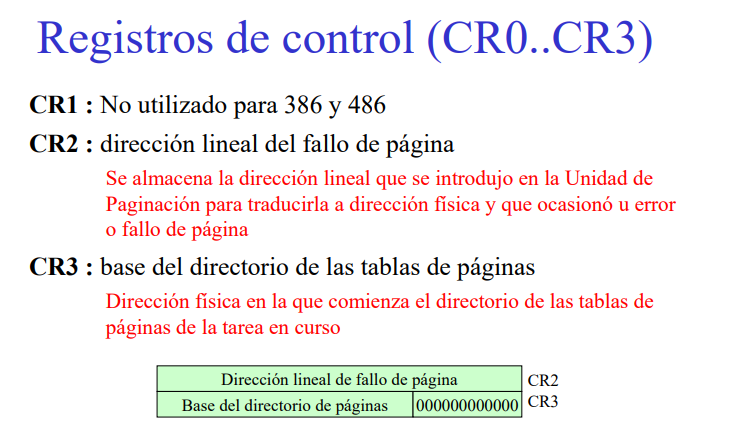 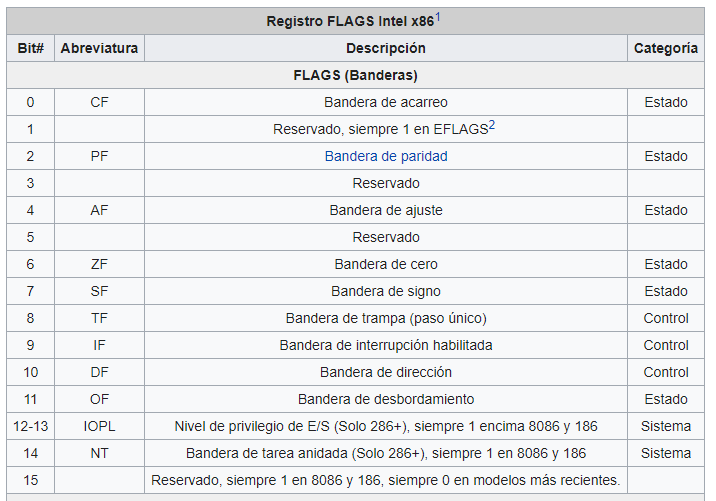 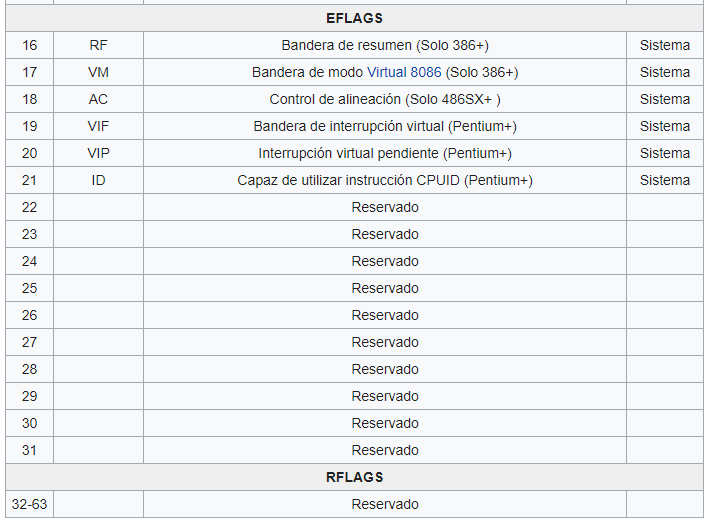